Week 10, Day 3
Class Climate Evaluations
Review for the final exam
SE-2811
Slide design: Dr. Mark L. Hornick
Content: Dr. Hornick
Errors: Dr. Yoder
1
Final Exam
You may use one note-sheet, prepared by yourself. You will turn in the note-sheet with your final. You may request your note-sheet back at the beginning of next quarter
Bring your laptop! The first part of the exam will be a coding question similar to the last two quizzes. After a time limit, I will ask everyone to switch to the paper part of the exam.
SE-2811
Dr. Mark L. Hornick
2
Design Principles
Reduce coupling
Increase cohesion
Encapsulate what varies
Favor composition over inheritance
Program to interfaces, not implementations
Classes should be open for extension but closed for modification
SE-2811
Dr. Mark L. Hornick
3
[Speaker Notes: (Avoid coupling)
Strive for loosely coupled designs between objects that interact]
List of patterns to implement on the final
Strategy
Factory Method Pattern
Singleton - multithreading
Observer
Decorator
Composite
Command
Protection Proxy
SE-2811
Dr. Mark L. Hornick
4
List of patterns to choose on the final
Strategy
Factory Method Pattern
Singleton - multithreading
Observer
Decorator
Composite
Command
SE-2811
Dr. Mark L. Hornick
5
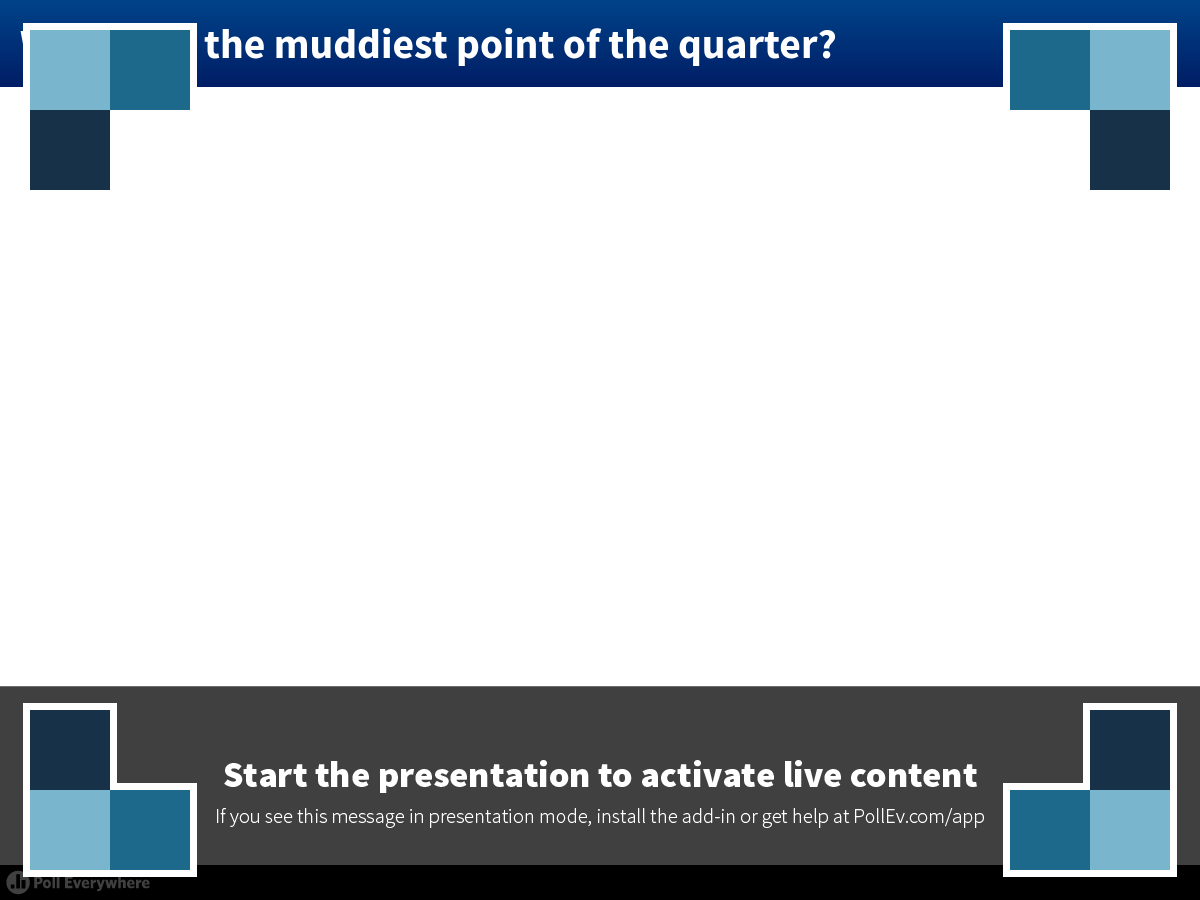 SE-2811
Dr. Mark L. Hornick
6
[Speaker Notes: Poll Title: What was the muddiest point of the quarter?
https://www.polleverywhere.com/free_text_polls/NudT706GZ8kvjJR]
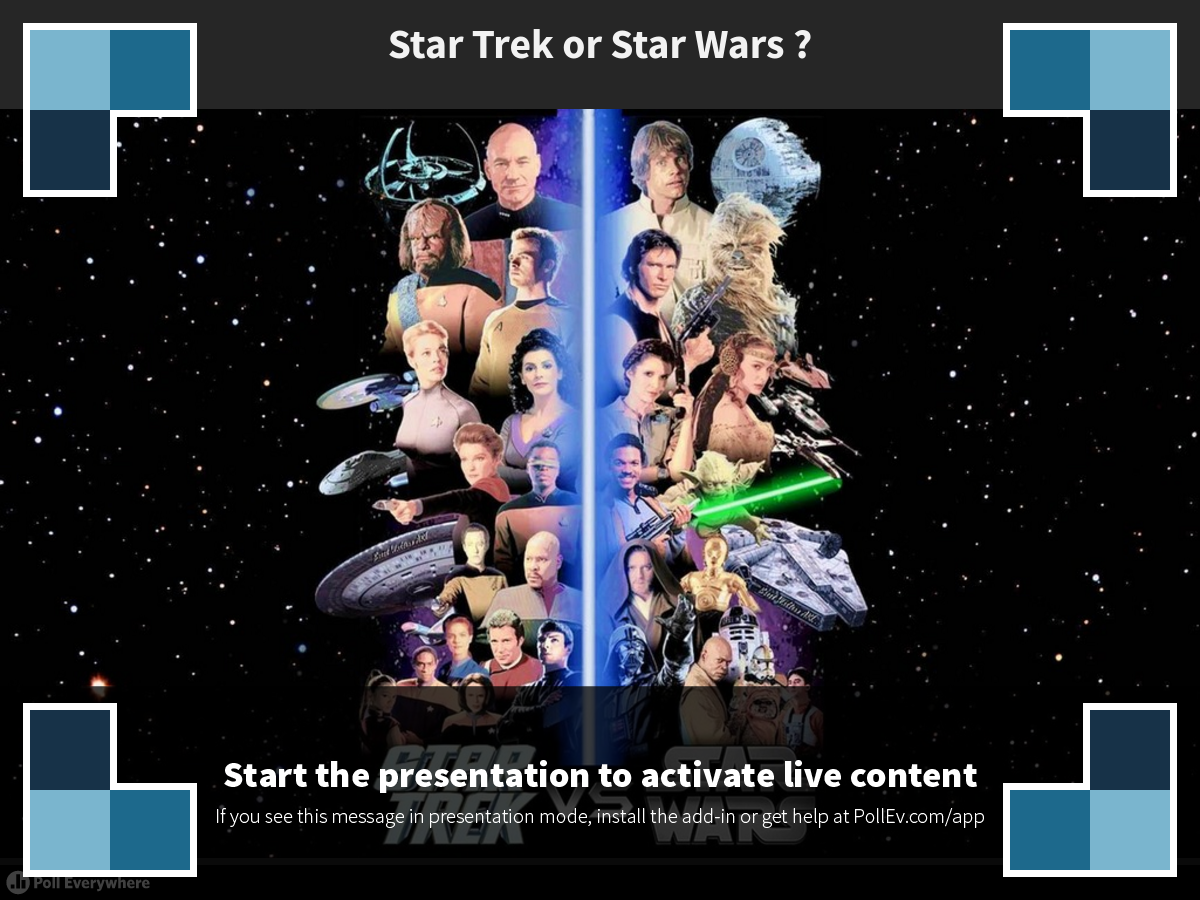 SE-2811
Dr. Mark L. Hornick
7
[Speaker Notes: Poll Title: Star Trek      or    Star Wars   ?
https://www.polleverywhere.com/clickable_images/0Sw6ww3C35LHS1q]
Domain level objects
Not just an instance of a class
RIBS
Responsibility – What it does (more than a method)
Identity – What it represents (more than an instance)
Behavior -- methods
State – instance variables
SE-2811
Dr. Mark L. Hornick
8
Threading: Which objects can you lock on?
You can lock on ANY object in Java.
notify() and wait() are methods on ALL objects in Java … inherited from Object
You cannot specify which thread you are waiting on… you wait on another thread locked on the same object
In contrast, join() is a method on a Thread object
You must have a reference to the thread you are waiting on:   threadToWaitOn.join()
Throws InterruptedException
Waits for thread to complete (finish run() method)
9
An analogy
notifyAll() is like updateObservers()
synchronize(obj1) { is like obj1.addObserver(Thread.currentThread())
It adds the current thread to the list of threads
Except there's more to it, of course
the end of the synchronize block is like obj1.removeObserver(Thread.currentThread())
wait() doesn't do anything with the "observer". It just unlocks the thread and waits.
10
Aspects of a pattern
Class structure
Class interactions
Ability to meet design principles
coupling, cohesion, open-closed, etc..
Intent
SE-2811
Dr. Mark L. Hornick
11
Design Pattern Intents
Strategy
Encapsulate behavior
Singleton
Create a single instance
Factory Method
Decouple object creation from client code
Observer
Decouple effects from causes
Decorator
Add functionality by wrapping an existing object
Composite
Build objects by combining
SE-2811
Dr. Mark L. Hornick
12
List of patterns to choose on the final
Strategy
Factory Method Pattern
Singleton - multithreading
Observer
Decorator
Composite
Command
SE-2811
Dr. Mark L. Hornick
13
Choosing a Design Pattern (1)
We would like to only create as many threads as we have cores on this machine… if part of our program wants a thread, it should go to one spot to get it.
You are processing a file while reading it, and you would like to know what the next byte is that will be read, without “reading” it (so the next byte read will still give you that byte)
SE-2811
Dr. Mark L. Hornick
14
Choosing a Design Pattern (2)
You’ve got a class that implements Comparable, and it’s great for storing in VariousTrees, but for some rare objects, the Comparable option takes WAY too long.  You’d like to modify the compare method so that if some fixed amount of time elapses, a runtime exception is thrown so you can handle the rogue objects. Only problem – you can’t modify the original class – it’s in compiled code.
SE-2811
Dr. Mark L. Hornick
15
Choosing a Design Pattern (3)
Throughout your program, you would like to play sounds, but you only have one audio card.
You are implementing a graphical user interface toolkit. You would like to create “sections of the screen” that can contain arbitrary buttons, text fields, etc. You would like a screen section to be divisible into subsections as well.
SE-2811
Dr. Mark L. Hornick
16
Choosing a Design Pattern (4)
You want your clients to be able to write plugins to represent new shapes in your shape application. You don’t know what these shapes are (yet), but you want to be able to select them from a shape toolbar.
You are designing a new version of Enterprise Architect.  You would like to be able to represent various components of your program, such as classes and methods, modeling sub-classes naturally.
SE-2811
Dr. Mark L. Hornick
17
Choosing a Design Pattern (5)
You have this great class (again, no source) that does cool stuff. But some methods take a long time to run.  You’d like to have a version of that class which saves a computed value, and only recomputes the value if the state of the class changes.
Depending on which operating system your File is on, it may be implemented differently. The user should get the right implementation automatically.
SE-2811
Dr. Mark L. Hornick
18